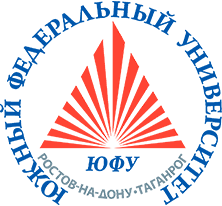 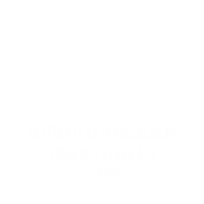 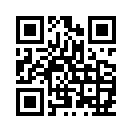 Tax law in the era of digitalization
Kolesnikov Yuriy  
Doctor of Law, Professor, 
head of the Department of financial law of Southern Federal University
Warsaw
2021
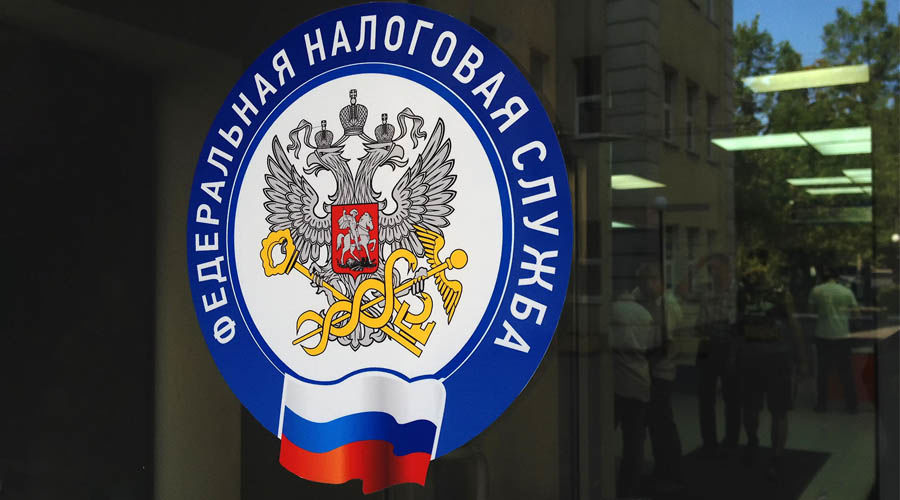 «AI is a human-developed system consisting of software and, in some cases, hardware, operating in the physical or electronic world, which analyzes the surrounding reality by collecting data, analyzing it, drawing conclusions from existing knowledge or processing information based on the collected data, and making decisions about the optimal actions to be taken to achieve the goal»               (from the European Commission study)

Forms and methods of tax control (Article 82 of the Tax Code of the Russian Federation):
tax audit;
getting explanations;
checking accounting and reporting data;
inspection of premises and territories used for profit-making;
other control procedures provided for by the Tax Code of the Russian Federation.
Powers of tax control bodies
Digitalization has changed:
taxation;
tax administration;
the place and role of tax audits in the tax control system, their form, content and effectiveness.
Modern alternatives to tax audits:
Working groups on encouraging taxpayers to behave in good faith - the main source of budget replenishment:
saving the resources of the Federal Tax Service;
elimination of tax offenses under the "accelerated procedure".
2) Tax monitoring – tax audit is transformed from a standard tax audit into an exclusive method of tax control in relation to a certain category of taxpayers.
3) In-house inspections: there are factors that reduce their effectiveness due to the limited time and opportunities for collecting evidence.
Result 2020: reduction of the number of on-site tax audits by half compared to 2019.
The ratio of income from the main taxes of 2019-2020.
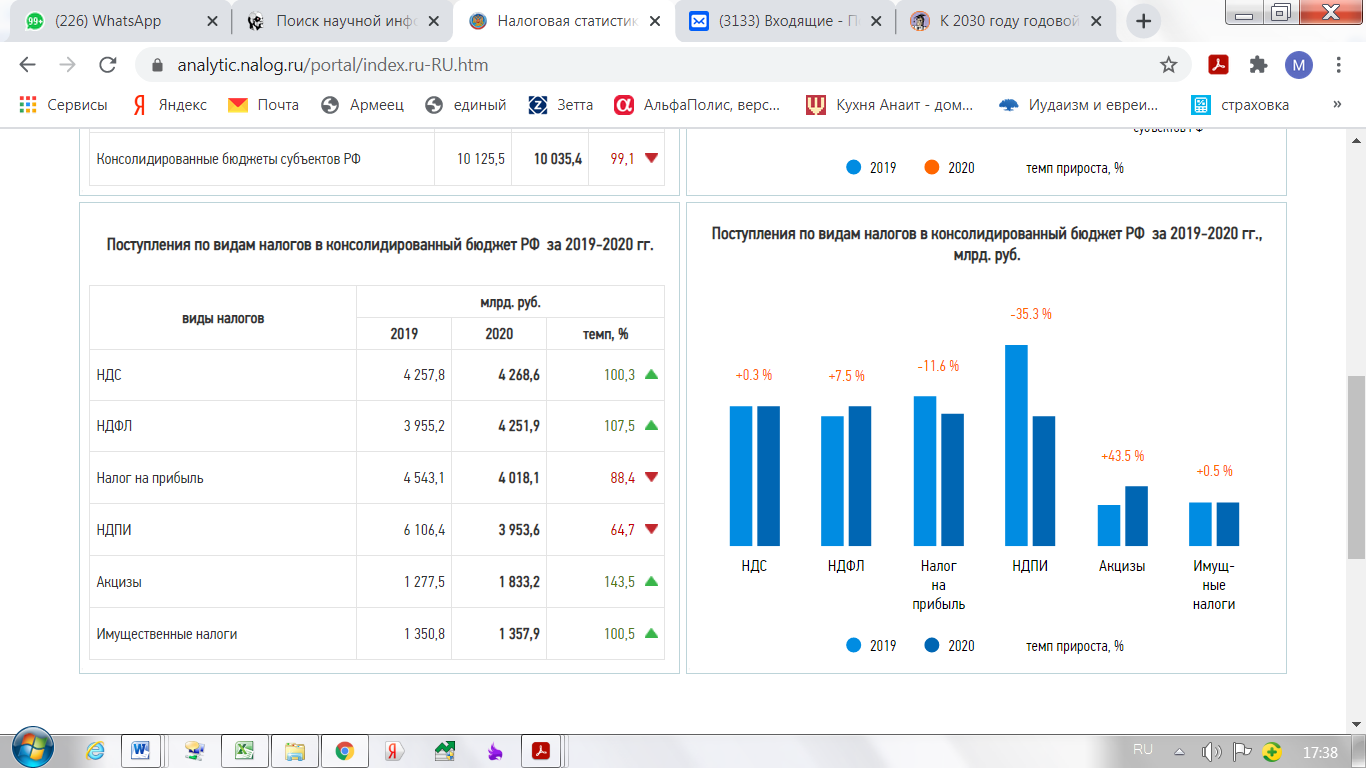 Personal income tax
VAT
Mineral 
extraction tax
Income tax
Property taxes
Excise taxes
"The activity plan of the Federal Tax Service of Russia for 2021“
(approved by the Ministry of Finance of the Russian Federation on 19.02.2021)
strengthening cooperation with other authorities (law enforcement agencies, FSSP and customs);
industries of close attention: agriculture, cargo transportation and freight forwarding;
changing the subject of inspections: for example, in 2020, the emphasis on verification of natural persons who have foreign assets (DS, real estate, KIK) (700 thousand financial accounts 13 trillion rub.);
automation and the development of control and analytical subsystem (CAP) for the analysis of illegal tax optimization schemes (NPA);
the development of digital services (e.g., obtaining tax deductions for personal income tax in proactive mode).
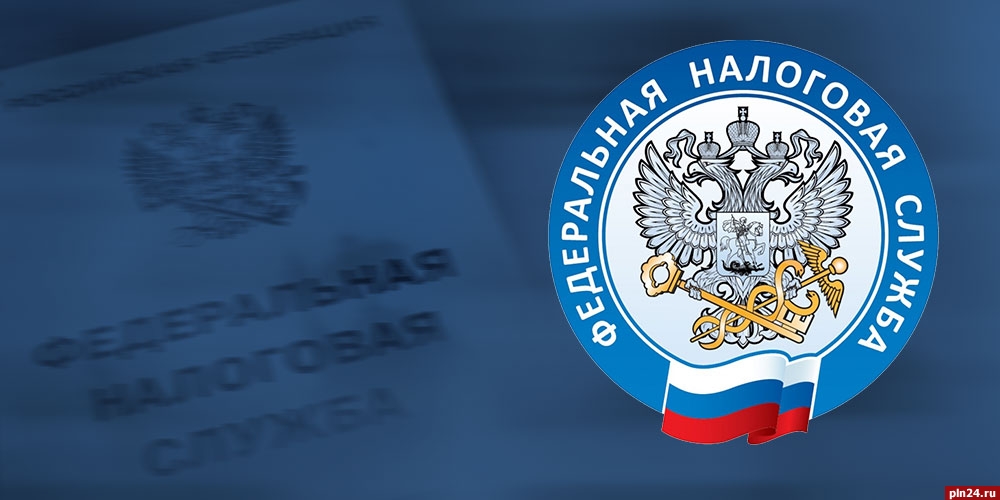 Factors influencing the development of tax law institutions:
information exchange with foreign jurisdictions;

total informatization, access to various sources of information, digital profiles, etc. The Federal Tax Service is becoming the flagship of digitalization among state bodies of Russia and tax authorities of foreign countries;

creation and development of the national system of traceability of goods (from 01.07.21, Federal Law No. 371 of 09.11.20 comes into force.);

creation of the federal register of information on the population (in the development of the provisions of Federal Law No. 168 of 08.06.20);

creation of the "USN-online" system (will allow to refuse to provide tax returns by SMEs).);

strengthening international cooperation and cooperation;

implementation of the concept of electronic document management in economic activities and the action plan;

widespread use of the USN and NAP.
Features of tax audits taking into account the requirements of the new Article 54.1 of the Tax Code of the Russian Federation:
The taxpayer has the right to determine the tax liability on the basis of the information reflected by him about the operations performed <...> if the following conditions are met simultaneously:

the taxpayer did not misrepresent the specified information

b) the obligations under the relevant transaction are fulfilled by a person who has entered into a contract with the taxpayer, or by a person who is obliged to fulfill the obligation by virtue of the contract or law, 

c) the main purpose of the transaction or their combination was not to reduce the tax liability.
Commercial prudence is about experience, solvency, advertising, website, external positioning, history, letters of recommendation, founders ' experience, and the reputation of the counterparty.

 
It is necessary to effectively use a set of control measures, in particular the following means of proof:

questioning and obtaining explanations from persons with information about the circumstances of the conclusion and execution of transactions;
conducting inspections of territories, premises, documents, objects with the use of technical means;
comparison of the volume of goods delivered to the size of warehouses, etc.

Rate on the depth and quality of tax audits: it is clearly defined what actions should be performed by inspectors to prove that taxpayers receive an unjustified tax benefit.
Tax preferences in the IT sector
The concept of the optimal level of taxation (Laffer curve)
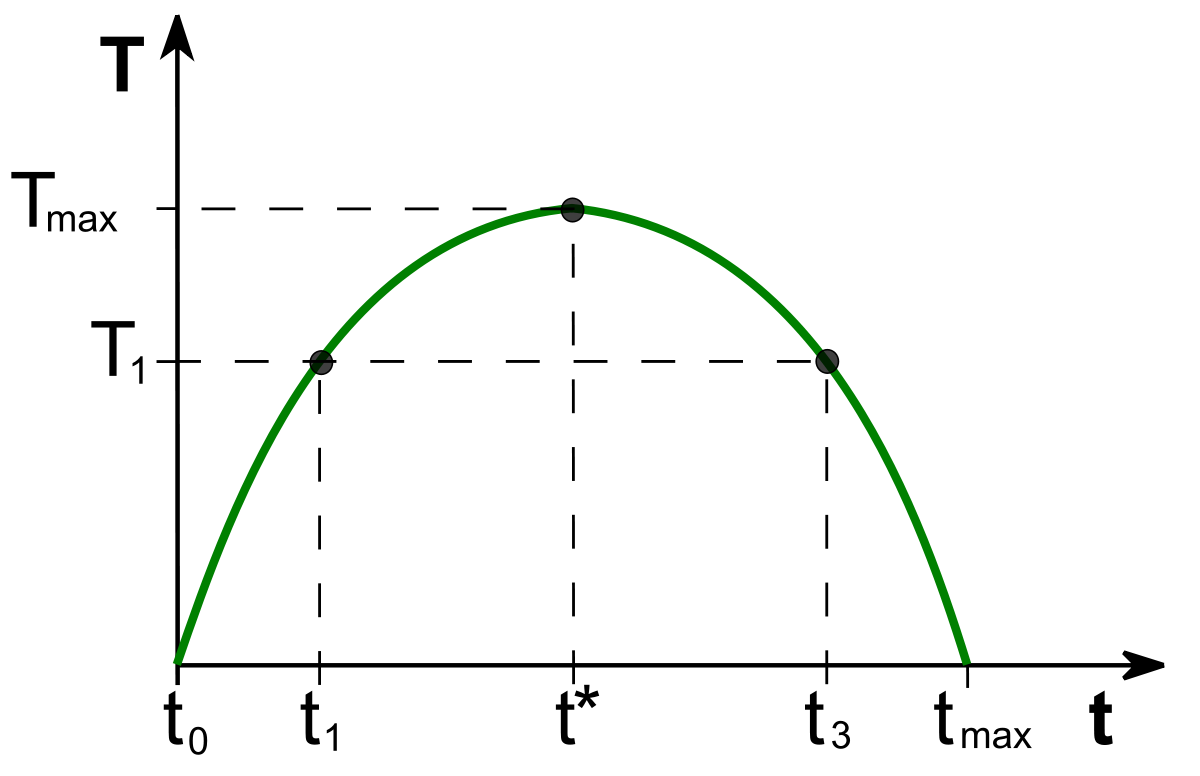 According to the Federal Tax Service, the volume of tax revenues to the budget has approximately tripled since 2010.The current bet on total automated tax administration processes is too risky for the state.
Slide comment: In these conditions, the consistent automation of tax administration in Russia, which leads to an increase in the real tax burden, turns out that more and more taxpayers want to go back into the shadows. However, in modern Russian realities, the Laffer curve ceases to work – it is impossible to go into the shadow, since the "shadow" as such ceases to exist: state bodies have almost complete information about payers, and the amount of cash in the economy decreases every year.As a result, not being able to go into the shadows, the business is simply forced to reduce business activity.
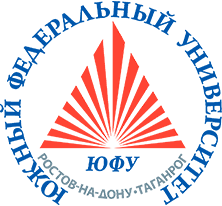 Thanks for your attention!
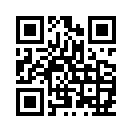 www.kolesnikov.pro